Základy finančního řízení podniku Cash flow
Ing. Petr Novák, Ph.D. 
 
 Kancelář: UEK, č. 434
Email: petr.novak@mvso.cz
Finanční řízení podniku
Tak jako most, aby se nezhroutil  podpírá vždy několik pilířů, také podnik podpírá několik pilířů, aby se nezhroutil. 
Jaké jsou hlavní pilíře podniku?
Co budeme vyrábět? 	
Pro koho budeme vyrábět? 
Za co budeme vyrábět?
výroba
prodej
výrobky a služby
práce
suroviny
peněžní
stroje
příjmy
peníze
(cash flow)
peněžní výdaje
Vztah mezi věcnými a peněžními toky v podniku
Co je pro podnik důležité ?
Zajistit dostatek finančních prostředků  pro podnik je stejně důležité, jako zajistit dostatek jídla pro nás abychom přežili. Protože ani podnik nepřežije, pokud nemá dostatek financí.
Finanční řízení - předvídání potřeby finančních prostředků  a výběr nejvhodnějších možností jak je získat (zdroje financování).
Co rozumíme pod pojmem finanční řízení podniku ?
Získávání a účelné a efektivní rozdělování finančních zdrojů 
Co je důležité pro finančního řízení podniku?
Zajistit neustálý přísun financí
Kontrolovat  jednotlivé procesy v podniku 
Plánovat  potřebu finančních prostředků
Hledat způsoby jak v podniku uspořit
Co rozumíme pod pojmem finanční řízení podniku ?
V tržní ekonomice má následující úkoly:

1) Zajišťovat kapitál pro běžnou a budoucí potřebu podniku.
2) Optimálně rozdělovat zdroje do takových finančních projektů, které přinesou zisk.
3) Stanovovat zásady rozdělování zisku.
4) Řídit, analyzovat a kontrolovat hospodářskou stránku činnosti firmy.
Jaké jsou úkoly finančního řízení podniku ?
Získávat kapitál (finanční prostředky)
Peníze, dotace, fondy pro běžné i mimořádné potřeby podniku, 
Rozhodovat o struktuře kapitálu a jejích změnách
Rozhodovat o využití získaného kapitálu 
nakupovat potřebný majetek pro chod podniku
financovat běžnou činnost podniku (zásobování, výrobu, prodej, pohledávky)
vyvíjet nové výrobky a technologie
vracet vypůjčený kapitál investorům, bankám
volný kapitál investovat do pozemků, akcií, cenných papírů 
Rozhodovat o rozdělení vydělaného zisku 
reinvestovat
nebo vyplatit dividendy
Prognózovat, plánovat, analyzovat, kontrolovat a řídit hospodářskou stránku činnosti podniku
Jaké jsou úkoly finančního řízení podniku ?
Do finančního řízení patří dále:
řízení cash flow
finanční analýza (hodnocení finanční výkonnosti podniku v čase)
finanční plánování 

Finanční řízení má dva základní pohledy
potřeby a zdroje financování
náklady a výnosy
Základní finanční cíle
Likvidita = schopnost podniku uhradit splatné krátkodobé závazky. Finanční pohotovost.Likvidnost = schopnost jednotlivých aktiv přeměnit se na peněžní prostředky, jednotlivé složky majetku mají různou míru likvidnosti.
Solventnost = schopnost podniku dostát svým finančním závazkům řádně a včas
Rentabilita = ziskovost podniku; měří efektivnost, s níž podnik využívá kapitál, tj. podíl zisku k vloženému kapitálu.
Čím je financování ovlivněno?
Faktorem času 
Faktorem rizika 
Výnosností podniku
Likviditou podniku
Čím je financování ovlivněno? Faktor času
Faktorem času – spočívá v časovém nesouladu příčin určitého rozhodnutí a následků tj. vlivů na ekonomiku podniku. Stručně jej lze charakterizovat  tak, že dnešní rozhodnutí ovlivňuje budoucí tok peněz ( budoucí cash flow). Na výši budoucí hodnoty peněz má vliv inflace, úroková míra, riziko či nejistota. 
Inflace snižuje kupní sílu peněz v čase, cenová hladina má stoupající tendenci, proto pro uspokojení současných potřeb bychom měli peníze použít dnes.
Úroková míra neboli úroková sazba vyjadřuje cenu peněz jak u úvěrů, tak i u úspor (investic). Je vyrovnávacím činitelem budoucí hodnoty peněz. Výše úroku přímo ovlivňuje hodnotu peněz v čase.
Čím je financování ovlivněno? Faktor rizika
Faktorem rizika - spočívá v důsledku inflace, ve změnách cenových relací, ve změnách úroků a v možnosti, že investovaná částka nebude vrácena včas nebo v plné výši
Jakým způsobem riziko vzniká?
Z vnějších příčin – přírodní katastrofy (povodně, požáry apod.), hospodářský cyklický vývoj vyúsťující v krizi, inflace
Z vnitřních příčin – chybný odhad poptávky, chybné zaměření investice, chyba ve výzkumu a vývoji nového výrobku, chyby zaměstnanců v provozu atd.
K rizikům je nezbytné přistupovat, zvažovat jejich intenzitu a směr možného působení.
Neexistuje absolutní ochrana před rizikem, přesto lze míru přijímaných rizik ovlivnit, např. možností měnit výši úroků.
Jaký je vzájemný vztah jednotlivých faktorů?
Platí, že varianta s větším rizikem přináší větší výnos a naopak. 
Větší riziko přináší obvykle nižší likviditu podniku.
Delší čas přináší vyšší riziko a vyšší výnosnost
Větší riziko představuje i možnost ztráty investovaných prostředků.
Jakým způsobem snížíme riziko ztráty?
Rozložením (diverzifikací) vynaložených prostředků do více akcí, nebo skupin výrobků, vytvářením tzv. portfolia např. při investicích do cenných papírů a akcií, diverzifikací výrobního programu,  zaměřením podniku na různé třeba i nesouvislé aktivity, nebo výrobky.
Jaká jsou všeobecná pravidla pro finanční rozhodování?
Preferuje se vždy větší výnos před menším
Upřednostňuje se vždy menší riziko před větším
Za větší riziko se požaduje vyšší výnos
Upřednostňují se peníze získané dříve před stejnou částkou peněz obdrženou později
Motivací investování do určité akce je očekávání většího výnosu, než by přineslo investování do jiné akce, ovšem s přihlédnutím k míře rizika
Motivací veškerého investování je zvětšení majetku, toto kritérium však není operativní. Proto všeobecným kritériem finančního rozhodování je cash flow nebo zisk a také maximalizace tržní hodnoty firmy.
Jakým způsobem členíme financování v podniku?
Podle pravidelnosti
Podle původu finančních prostředků
Podle doby, po kterou je kapitál podniku k dispozici
Podle pravidelnosti:
Běžné, operativní financování – zajišťování a vynakládání peněz na běžný provoz podniku tj. na nákup materiálu, výplatu mezd, placení nájemného, přepravného, daní, splácení krátkodobých závazků, vyplácení dividend a na úhradu režijních nákladů

b) Mimořádné financování 
Při zakládání podniku – než začne příliv peněz ve formě tržeb
Při rozšiřování podniku a jeho aktivit
Financování při spojování, nebo sanaci podniku
Při likvidaci podniku
Původ finančních prostředků
Financování vlastním kapitálem 
emise akcií, peněžní nebo věcné vklady majitelů
Financování cizím kapitálem
bankovní úvěr, obligace, zálohy odběratelů, obchodní úvěry atd.
Samofinancování 
Financování ziskem, odpisy, další vnitřní zdroje (rezervy apod.) - zdrojem kapitálu je podniková hospodářská činnost, jejímž výsledkem je zisk, odpisy, popř. další zdroje uvolněné rychlejším obratem kapitálu.
- ze zisku (samofinancování)
- z dlouhodobých rezerv
vnitřní
- z prostředků uvolněných
zrychleným obratem kapitálu
financování
- akcie
z vlastních zdrojů
- podíly
- úvěry (bankovní,
vnější
dodavatelský, odběratelský,
od zaměstnanců)
- dluhopisy
z cizích zdrojů
- leasing
- faktoring
- inovované finanční nástroje
Financování podniku podle původu kapitálu
Původ finančních prostředků
Je pro finanční řízení důležité zabývat se ziskem? 
ANO, musí to být nedělitelná součást finančního řízení.
Proč?
Bez zisku nelze v dlouhodobém hledisku generovat finančních prostředky a přicházím tak o jeden segment financování (samofinancování).
Ztráty je potřeba uhradit (sanovat), tzn. že na ně někde musíme vzít fin. prostředky. Otázkou zůstává kde?
Proč nám ale nestačí pouze sledovat zisk? (nedostatky VZZ)
výnosy se nekryjí s peněžními prostředky, které má podnik k dispozici (pohledávky za odběrateli)… Výnosy ≠ inkaso
časové hledisko (příjmy za pohledávky z předcházejících období a naopak),
v nákladech jsou položky, které ve skutečnosti nebyly vynaložené (odpisy, opravné položky atd.).
PROTO je nutné se zabývat také řízením CASH-FLOW
Podle doby, po kterou je kapitál podniku k dispozici :
Dlouhodobé zdroje – vlastní kapitál, dlouhodobý cizí kapitál např. hypotéční a investiční úvěry, splatné nad 1 rok

Krátkodobé zdroje – krátkodobé,  bankovní úvěry, např. kontokorent, obchodní úvěry, nevyplacené mzdy, neodvedené daně, závazky z obchodního styku, atd., jsou zdroje splatné do 1 roku

Zde vztah překapitalizování a podkapitalizování!!
Běžné, krátkodobé, operativní financování
Zajišťuje kapitálovou potřebu pro řízení oběžného majetku společnosti, nazývá se také řízení pracovního kapitálu (working capital management)
Určíme potřebnou (optimální) výši každé části oběžného majetku a jejich celkové sumy
Určíme jakým způsobem oběžný majetek financovat
Čistý pracovní kapitál ( working capital) ČPK
   ČPK = oběžná aktiva – krátkodobé cizí zdroje (pasiva) 
Význam ČPK - je  částí oběžného majetku, která je financována dlouhodobými zdroji dlouhodobým kapitálem vlastním i cizím – vytváří operativní finanční rezervy
ČPK tvoří rozhodovací manévrovací prostor pro efektivní činnost finančního manažera, neboť jde o tu část oběžných aktiv, která není zatížena nutností brzkého splacení. Označuje se někdy jako ochranný polštář podniku.
Trvale vázaná část oběžného majetku
Část oběžných aktiv je v podniku trvale vázána např. pojistné zásoby, dlouhodobé pohledávky část je vázána po kratší dobu například sezónní, cyklické zásoby a krátkodobé pohledávky.
Finanční manager se rozhoduje jakým způsobem financovat trvale vázanou složku oběžných aktiv a jakým způsobem dočasně vázanou složku oběžných aktiv. mezi několika přístupy.
Jakým způsobem určíme výši oběžného majetku a výši kapitálu ke krytí oběžného majetku?
Podnik by měl mít tolik oběžného majetku (zásob, surovin, materiálu, hotových peněz, pohledávek) kolik hospodárný provoz podniku vyžaduje. 
Má-li majetku více, pak  je část majetku nevyužita, což je nehospodárné a celkový rozvoj podniku je zabrzděný. 
Optimální výše oběžného majetku je taková, která zabezpečuje normální chod podniku s co nejnižšími celkovými náklady.
Zjištění opt.výše OM:
Globálním způsobem, který vychází z délky obratového cyklu peněz a výše jednodenních nákladů.
Analytickým postupem – podle dílčích položek oběžného majetku (jednotlivých druhů zásob, pohledávek) při čemž využíváme různých optimalizačních metod (optimalizujeme výrobní zásoby, výrobní dávky atd.)
Běžné (krátkodobé) financování
Představuje zajištění kapitálové potřeby (kapitálu) pro financování oběžného majetku a činností s ním spojených. Hovoříme o financování a řízení pracovního kapitálu (Working capital management).
Řízení pracovního kapitálu má dva základní úkoly:
určit potřebnou (optimální) výši každé položky oběžných aktiv a jejich celkové sumy, přičemž lze postupovat globálním způsobem (využívat obratový cyklus peněz) či analytickým způsobem (optimalizovat výši každé položky oběžného majetku zvlášť),
určit, jakým  způsobem oběžný majetek financovat (umírněný přístup, slaďující životnost aktiv a pasiv, agresivní přístup, projevující se financováním dlouhodobého majetku krátkodobým kapitálem a konzervativní přístup, kdy dlouhodobým kapitálem se financují i dočasná oběžná aktiva) .
Způsoby financování oběžného majetku
Část oběžného majetku je v podniku vázána dlouhou dobu (např. pojistné zásoby) → trvale vázaný oběžný majetek, zatímco druhá část je vázána kratší dobu a kolísá (např. sezónní zásoby) → kolísající oběžný majetek (přechodná aktiva).

Podle přístupu manažerů ke způsobu financování trvale vázaného oběžného majetku, resp. kolísajícího oběžného majetku se rozlišují 3 přístupy k financování pracovního kapitálu:
 umírněný přístup,
 agresivní přístup,
 konzervativní přístup.
Umírněný přístup
Slaďuje životnost aktiv s životností pasív.
 Trvalá aktiva (stálá aktiva + trvale vázaná oběžná aktiva) jsou financována dlouhodobými zdroji (vlastním kapitálem, dlouhodobým cizím kapitálem).
 Kolísající oběžná aktiva jsou financována krátkodobými závazky.
Umírněný přístup
Agresivní přístup
K financování části trvale vázaných oběžných aktiv využívá krátkodobý kapitál (např. krátkodobé úvěry).
 Krátkodobý kapitál je levnější než kapitál dlouhodobý → zvyšuje rentabilitu podnikání, avšak také riziko finančních potíží podniku, zvláště při poklesu zisku podniku.
Výhody krátkodobého dluhu:
 je obvykle levnější,
 lze jej snáze získat,
 lze jej získat rychleji.
Agresivní přístup
Konzervativní přístup
Využívá dlouhodobý kapitál nejen k financování trvalých aktiv, ale i pro kolísající (sezónní) oběžná aktiva. 
 Krátkodobý kapitál je používán pouze pro financování špičkových kolísajících oběžných aktiv.
 Drahý způsob financování podniku, ale nejméně rizikový.
Konzervativní přístup
Běžné financování - řízení pracovního kapitálu
Hrubý pracovní kapitál (Gross working capital)
hodnota veškerých oběžných aktiv podniku
pro firmu je důležité, aby měla právě tolik oběžného majetku, kolik její obchodní aktivity vyžadují 
Čistý pracovní kapitál (Net working capital) 
termín "čistý" vyjadřuje, že je kapitál finančně očištěn od povinnosti brzké úhrady krátkodobých závazků, tedy té části oběžného majetku, se kterou není možné disponovat, neboť musí být použita ke splátce krátkodobých dluhů;
lze definovat jako část OM, který podniku zůstane po úhradě krátkodobých závazků a krátkodobých bankovních úvěrů; 
je důležité, aby aktiva, která se skrývají pod výslednou částkou, byla dobře likvidní (rychle směnitelná za peníze) – důležitá je struktura! 
v opačném případě, kdy krátkodobý cizí kapitál přebývá nad oběžným majetkem a pracovní kapitál je tedy záporná hodnota, hovoříme o nekrytém dluhu (floating debt).
Čistý pracovní kapitál
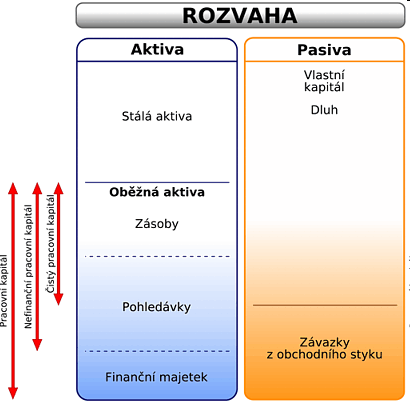 Řízení pracovního kapitálu
čistý pracovní kapitál = OA – kr. pasiva nebo
ČPK = dlouhodobý kapitál – SA
Zjednodušeně si lze ČPK představit jako přebytek oběžného majetku nad krátkodobým cizím kapitálem (rozdíl oběžných aktiv a krátkodobých závazků)

	Nebo-li: ČPK představuje tu část OM, která je financována z dlouhodobých zdrojů

Důležitá je jeho struktura:
Zásob
Pohledávek
Finančního majetku
Krátkodobých závazku atd.
	
	Žádoucí je, aby ČPK v podniku byl v likvidní formě, tzn. především ve formě volných peněžních prostředků.
Cash flow
Úkolem finančního managementu je zajistit nejen tvorbu zisku, ale i to, aby podnik měl v každém okamžiku dostatečný stav hotovosti.
Peněžní příjmy a výdaje představují trvalý peněžní tok - cash flow.
Je třeba sledovat zisk i cash flow.
Zobrazuje změny peněžních prostředků za určité období.

Využití:
Při krátkod. i dlouhod. plánování fin.prostř. (rozpočtování peněžních příjmů a výdajů)
Při hodnocení platební schopnosti a řízení likvidity
Při finanční analýze a hodnocení hospodaření
při hodnocení invest. záměrů a plánování invest. akcí a projektů

Peněžní toky se člení na:
Provozní
Investiční 
Finanční
[Speaker Notes: Podnik může být ziskový, ale může být současně i platebně neschopný. Výkaz cash flow informuje o příjmech a výdajích, které podnik v minulém účetním období realizoval. Výkaz cash flow zobrazuje skutečný pohyb peněžních prostředků, je tak doplňkem rozvahy a výkazu zisků a ztráty.
Peněžním tokem se rozumí pohyb peněžních prostředků a peněžních ekvivalentů. Předmětem přehledu o peněžních tocích je prokázat  změnu jejich stavu za uplynulé účetní období a dále rozčlenit přírůstky a úbytky do položek vztahujících se k činnosti provozní, investiční a finanční.]
Řízení Cash flow
Význam CF ve finančním řízení podniku 
Koncepce  cash flow vychází z:
rozdílu mezi pohybem hmotných prostředků a jejich peněžním vyjádřením (nákup stroje na úvěr, prodej výrobků na fakturu atd.),
časového nesouladu hospodářských operací, vyvolávajících náklady, a jejich finančním zachycením (mzdové náklady a výplata mezd – platí se obvykle se zpožděním),
důsledku používání různých účetních metod (např.  různých způsobů odepisování).
Vzniká rozdíl mezi náklady a peněžními výdaji  na jedné straně a mezi výnosy a peněžními příjmy na straně druhé. V důsledku toho dochází k nesouladu mezi ziskem (ztrátou) a skutečným přírůstkem (úbytkem) peněžních prostředků.
Cash flow v podnikové realitě
Sleduje, zda nedochází k hromadění zásob a pohledávek, tj. nerostou neúměrně položky majetku v rozvaze, nebo naopak neohrožuje-li hotovost splácení úvěrů nebo jiných dluhů, tj. neklesají-li položky na straně kapitálu.
Rozdíl mezi výnosy a příjmy, náklady a výdaji
Může mít firma příjmy, které nemohou být výnosy?
Takovým příjmem je např. půjčka od banky.
Výdajem je splátka půjčky, aniž by byla nákladem.
Odpisy jsou nákladem, ne však výdajem.
Nákup IM je výdajem, ne však nákladem.
…..
Cash flow - Příklad
Ukažme si časový rozdíl mezi výnosy-příjmy a náklady-výdaji na příkladě: 
Podnik nakoupil v prvním období výrobní materiál za 700 Kč, okamžitě však zaplatil jen 200 Kč. 
V druhém období materiál spotřeboval a vyrobil výrobky, které prodal za 1 400 Kč (k tomu náklady 1000 Kč) avšak zatím obdržel pouze 800 Kč. Zaměstnancům zaplatil 300 Kč za práci. 
Ve třetím období došlo k vyrovnání všech dlužných částek s odběrateli a dodavateli. 
Jaká bude výše výnosů, nákladů, HV, příjmů, výdajů a CF v jednotlivých obdobích a celkem?
VÝKAZ  TOKU  PENĚZ ( Cash flow )
Sleduje kdy a odkud peníze skutečně přišly a na co byly použity.
Metody výpočtu peněžních toků
Nepřímá metoda – vhodná pro podniky, které vedou podvojné účetnictví. Porovnává rozvahu na začátku účetního období a na konci účetního období a hospodářský výsledek vykázaný v rozvaze upravuje o příjmy, které nebyly zinkasovány a o výdaje, které nebyly skutečně vynaloženy. (vychází z EAT)

Přímá metoda – sleduje příjmy a výdaje pouze z pokladních dokladů a z výpisů z bankovních účtů – veškeré příjmy a výdaje tak, jak skutečně nastanou.
VÝKAZ  TOKU  PENĚZ ( Cash flow )
Obě metody rozlišují tři oblasti činnosti podniku:
provoz (výroba, prodej výrobků a služeb) – v této oblasti se soustřeďují výsledky provozní činnosti (čistý provozní zisk), změny pohledávek u odběratelů, změny dluhů u dodavatelů, změny zásob aj.;
investice – v této oblasti se soustřeďují změny investičního majetku a jeho zdrojů;
finance – v této oblasti se soustřeďují fondy plynoucí z použití úvěrů aj. dluhů, společných akcií, splátek dluhů, placení dividend.
Zjišťování cash flow
Přímá metoda – vykážou se vhodně zvolené a uspořádané skupiny peněžních příjmů a výdajů, např. v návaznosti na členění ve výkazu zisku a ztrát
Nepřímá metoda – vycházíme z hospodářského výsledku (čistého zisku) za období, který se upravuje o:
Nepeněžní operace - náklady a výnosy, jež nejsou peněžními výdaji a peněžními příjmy (napr. odpisy)
Položky příjmů a výdajů spojených s finanční a investiční činností
Neuhrazené náklady a výnosy minulých či budoucích období, např. prostřednictvím změn stavu položek pracovního kapitálu:
změny stavu zásob (zvýšení stavu zásob znamená negativní vliv na cash-flow a naopak), 
změny stavu pohledávek (zvýšení stavu pohledávek znamená negativní vliv na cash-flow ) 
změny stavu závazků (zvýšení stavu závazků znamená pozitivní vliv na cash-flow a naopak),
VÝKAZ  TOKU  PENĚZ ( Cash flow )
Výhody přehledu CF
Není ovlivněn metodou odpisování DM
Pen. tok není zkreslován systémem a výší časového rozlišení
Účetnictví zachovává princip opatrnosti (zachycení potencionálních ztrát, rizik, znehodnocení apod.-tvorba rezerv,opravných položek apod.) – to se v CF neprojeví
Projevení vlivu pohledávek a závazku až při jejich placení
Cash flow - přímá metoda
A) Peněžní tok z provozní činnosti
přijaté úhrady za vlastní výrobky,
přijaté úhrady za služby,
přijaté úhrady za zboží,
výdaje na zboží,
materiální výdaje
výdaje na nakupované služby,
výdaje na osobní náklady,
placená daň z příjmu (právnických osob),
výdaje na úroky,
příjmy a výdaje z mimořádné činnosti
Cash flow - přímá metoda
B) Peněžní tok z investiční činnosti
výdaje na investice,
příjmy z prodeje stálých aktiv,
půjčky a úvěry spřízněným osobám.
C) Peněžní tok z finanční činnosti
změny dlouhodobých, příp. krátkodobých závazků finančních
vybrané operace s vlastním jměním
zvýšení základního kapitálu
přímé platby z fondů
úhrada ztráty společníky,
vyplacení podílu na vlastní kapitál,
dotace do vlastního kapitálu
výplaty dividend
přijaté dividendy a podíly na zisku
NEPŘÍMÁ METODA CF
Čistý zisk (EAT)
+ odpisy
+ jiné náklady, které se neprojevují jako výdaje (např. tvorba rezerv)
- výnosy, které se neprojevují jako příjmy (např. čerpání rezerv)
Netto cash flow (CF ze samofinancování)

+ úbytek pohledávek
- přírůstek pohledávek
+ úbytek nakoupených krátkodobých cenných papírů
- přírůstek krátkodobých cenných papírů
+ úbytek zásob
- přírůstek zásob
+ přírůstek krátkodobých dluhů
- úbytek krátkodobých dluhů
Cash flow z provozní činnosti (včetně netto cash flow)
NEPŘÍMÁ METODA CF
+ úbytek dlouhodobého majetku
- přírůstek dlouhodobého majetku 
+ úbytek nakoupených akcií a dluhopisů
- přírůstek nakoupených akcií a dluhopisů
Cash flow z investiční činnosti

+ přírůstek dlouhodobých dluhů
- úbytek dlouhodobých dluhů
+ přírůstek vlastního kapitálu z nových vkladů (emise akcií)
- výplata dividend
Cash flow z finanční oblasti

Celkový cash flow (součet cash flow z provozní, investiční a finanční oblasti)
Použití cash flow
ve finanční analýze pro hodnocení finanční stability podniku a příčin změn stavu peněžních prostředků,
 při krátkodobém plánování peněžních příjmů a výdajů,
 při střednědobém a dlouhodobém sestavování finančních výhledů podniku,
 při hodnocení finanční efektivnosti investičních variant,
 jako jedna z forem stanovení základu tržní ceny podniku (diskontovaný CF) – oceňování podniku.
Finanční plánování
Úkolem finančního plánování je předvídat přebytky či schodky finančních zdrojů, ať už v krátkodobém či dlouhodobém časovém horizontu a rozhodovat o jejich využití či pokrytí.
Finanční plánování zahrnuje tyto činnosti:
plánování aktiv a pasiv (plánová rozvaha), tj. plánování majetkové a kapitálové struktury
plánování výnosů, nákladů a zisku (plánová výsledovka), tj. plánování tržeb a odpovídajících nákladů z provozní, finanční a mimořádné činnosti
plánování peněžních příjmů a výdajů (plánový výkaz cash flow) ve struktuře odpovídající peněžním tokům z provozní, finanční a investiční činnosti
Finanční plánování
Finanční plán
Vychází z dosavadního vývoje a z dosažené úrovně podniku hodnocené finanční analýzou, z vývoje budoucího prodeje a vývoje ekonomického prostředí
Umožňuje stanovit a analyzovat vazby mezi investičními návrhy a finančními možnostmi podniku
Umožňuje pracovat podniku s různými investičními a finančními variantami
Omezuje finanční riziko
Jeho úkolem je zajišťovat likviditu, dostatečný zisk před zdaněním a umožňuje sledovat základní podnikatelský cíl– růst tržní hodnoty podniku
Jeho smyslem je projektování budoucích výsledků současných rozhodnutí
Finanční plánování – zjednodušená ukázka
Výchozí situace
Plán tržeb v jednotlivých čtvrtletích r. 2008:
I.	110 200   tis. Kč
II.	 90 350   tis. Kč
III. 	 71 530   tis. Kč	
IV.	 88 482   tis. Kč	

Skutečné tržby ve IV.Q r. 2007 … 75 200 tis.Kč.			 
Pohledávky ve IV. Q. r. 2007 … 52 263 tis.Kč.
Očekávaná splatnost pohledávek: 60% v příslušném Q., 40% v následujícím Q. 
Výdaje na nákup od dodav. …65% tržeb přísl. období.	
Mzdové náklady činí 20% tržeb.
Platba úroků je plánována na I. čtvrt. ve výši 11 177 tis.Kč.	
Platba dividend - III. a IV.Q ve výši 12 400 tis. resp. 14 800 tis.Kč.
V každém Q. dále firma platí zálohy na DzPPO ve výši 1 500 tis. Kč.
Ve II. Q je navíc očekáván doplatek DzPPO ve výši 1 300 tis. Kč.	
Je požadována minimální rezerva hotovosti  5 000  tis. Kč.	
Počáteční stav PP v r. 2008 je 11 104 tis. Kč.
Finanční plánování – zjednodušená ukázka
Finanční plánování – zjednodušená ukázka
Příklad 1
Podnik fakturoval v roce I. v hodnotě 8 mil. Kč. Zároveň v tomto roce spotřeboval a zaplatil za materiál 5 mil. Kč, odpisy činily 0,3 mil Kč. Daň ze zisku ve výši 19 % bude zaplacena v roce II. V I. roce odběratel zaplatil 80 % fakturované částky. Určete přírůstek peněžní hotovosti za rok I. Využijte přímou i nepřímou metodu
Řešení:
Přímá metoda:
Příklad 1
Nepřímá metoda:

Výkaz zisků a ztrát
CF
Př. 2: ze zadaných údajů spočtěte cash flow za dané období: EAT=200, byly vyplaceny dividendy 50, podařilo se snížit zásoby o 120 a pohledávky o 50, bylo nutno pořídit nové stroje v hodnotě 500, roční odpisy 200, podnik získal úvěr ve výši 100. Jakou hotovost bude mít podnik k dispozici na konci období, měl-li na začátku období 100?
Řešení:
Př. 3: Rozvaha podniku ABC (v tis. Kč) na začátku a konci období je v tabulce, podnik v tomto období má čistý zisk ve výši 145 tis. Kč, dividendy nerozděloval.
Př. 4:  Vypočítejte celkový CF podniku, pokud jsou dány následující údaje: Rozvaha podniku v mil. Kč:
Čistý zisk činí 12 mil. Kč, odpisy 10 mil. Kč a vyplacené dividendy 2 mil. Kč.
Řešení
	Výsledný pohyb peněžních prostředků v r. 2009:
Př. 4: Vyfakturovali jsme zboží za 2 000 Kč, materiálové a mzdové náklady byly 1 400 Kč, odpisy 200. Odběratelé zaplatili hotově 60 % fakturované částky, zbytek zaplatí v příštím (2.) období. Za materiál a mzdy platíme v daném období. Daňová sazba je 20 %.  Do tabulky vypočítejte zisk a cash flow . Rozdíly zdůvodněte.
Příklad 5. Sledujte vývoj společnosti ROURA, a.s. a mapujte jeho činnost pomocí zjednodušených účetních výkazů.

	1) Společníci zakládají podnik v právní formě akciové společnosti stanovili vstupující základní kapitál na 2 mil.Kč. Dva z nich vložili peníze (první 600 000 Kč, druhý 400 000 Kč,), třetí vložil stroj v hodnotě 1 000 000 Kč
	Z podnikatelského záměru vyplynulo, že k činnosti podniku je nutné postavit výrobní objekt  v hodnotě 1 mil. Kč a nakoupit zásoby materiálu v hodnotě 200 000 Kč. Žádost o úvěr byla kladně vyřízena a podnik dostal potřebné peníze. Podmínky úvěru: splacení během 5let za předpokladu stejného úmoru každý rok, úroková sazba 15%.
	2) Podnik využil získané peníze ke stavbě objektu a nákupu zásob.
3) V prvním roce činnosti dosáhl podnik následující výsledky: 
Výnosy 2 500 000 Kč
Odpisy 160 000 Kč
Spotřeba materiálu 840 000 Kč
Vyplacené mzdy 720 000 Kč
Nákladové úroky 180 000 Kč
200 000 Kč z účetně vykázaných výnosů, 100 000 Kč z účetně vykázané spotřeby a daň ze zisku ve výši 24% z rozdílů mezi výnosy a náklady nebylo v daném roce zaplaceno a podnik tyto částky uhradí ve 2.roce mzdy a nákladové úroky za 1.rok byly plně zaplaceny.V 1.roce podnik splatil pětinu přijatého bankovního úvěru. Ostatní položky se nemění.
Vyberte správnou odpověď
Náklady jsou:
Částky zaplacené za nákup materiálu
Peněžně vyjádřenou spotřebou výrobních faktorů
Úbytek peněžní hotovosti podniku
Veškeré částky podnikem vydané
Peněžní prostředky vydané podnikem za příslušné období
Ve výkazu zisku a ztráty se náklady třídí podle základních oblastí podnikové činnosti na:
Jednotkové a režijní
Fixní a variabilní
Provozní, finanční, mimořádné
Pořizovací a skladovací, výrobní, správní, odbytové
Mezi provozní náklady podniku nepatří:
Náklady na spotřebu materiálu
Odpisy
Úroky placené za cizí kapitál používaný k provozu podniku
Mzdy neprovozních pracovníků
Označte náklad, který určitě není výdajem podniku:
placené úroky
spotřeba energie
odpisy
Označte příjem, který určitě není výnosem podniku:
platba za výrobky v hotovosti,
nová půjčka,
úroková platba.
Příklad 6: Sestavte výkaz o reálných peněžních tocích v podniku BYTEX podle následujícího zadání:

Rozvaha					31.12.2006	     31.12.2007
Aktiva(tis.Kč)
Stálá aktiva poř.cena			280			320
Oprávky					-50			-70
Stálá aktiva zůst.cena			230			250
Zásoby					55			60
Dl.pohledávky				20			25
Kr.pohledávky				30			20
Peníze						70			60
Kr.finanční majetek			15			10
Aktiva celkem				420			425
Pasiva(tis.Kč)
Základní kapitál				150			150
Nerozdělený zisk				20			30
Dlouhodobé závazky			80			70
Závazky z obch.styku			120			100
Jiné kr.závazky				50			75
Pasiva celkem				420			425

Čistý zisk po zdanění	15
Vyplacené dividendy	5
Opakování
Posuďte pravdivost tvrzení:
	Pokud se zvýší zisk, dojde automaticky i ke zvýšení cash flow podniku.

Cash flow lze zvýšit?
Snížením peněz na běžném účtu,
Získáním nového úvěru,
Získáním nových pohledávek,
Nezaplacením odpisů.